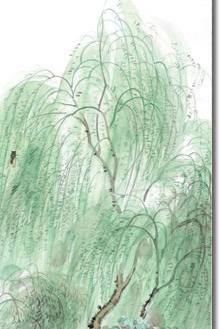 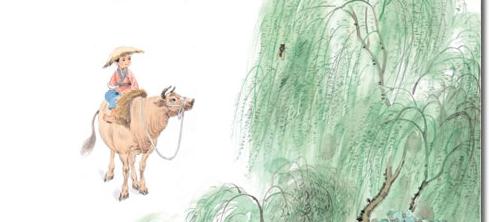 所见  
   （清）袁枚
牧童骑黄牛，
歌声振林樾。
意欲捕鸣蝉，
忽然闭口立。
袁枚:号仓山居士，随园主人。一生做过几个地方的知县，除了赢得贤明政声之外，留下的文学著作也很多，有《小仓房诗文集》、《随园诗话》、《随园随笔》和笔记小说《子不语》等。
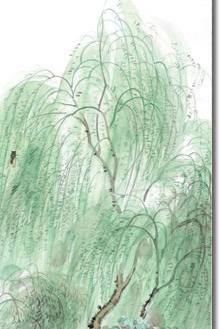 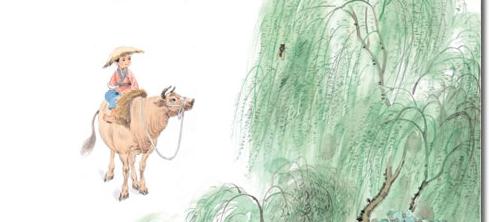 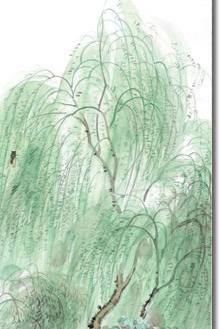 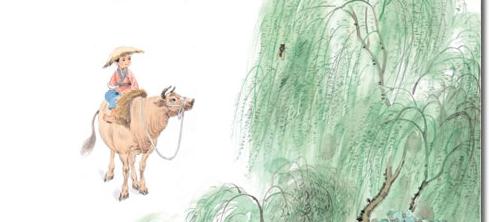 所见  
   （清）袁枚
牧童骑黄牛，
歌声振林樾。
意欲捕鸣蝉，
忽然闭口立。
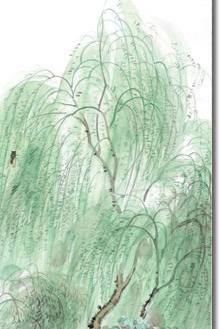 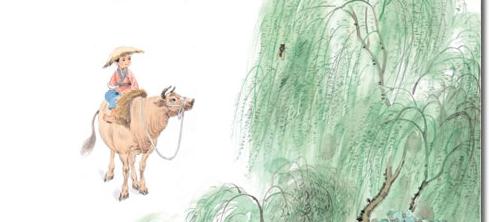 骑    振  
蝉    樾
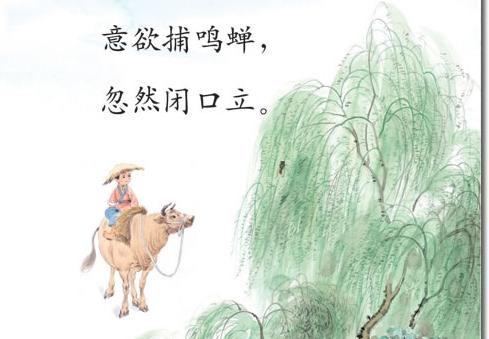 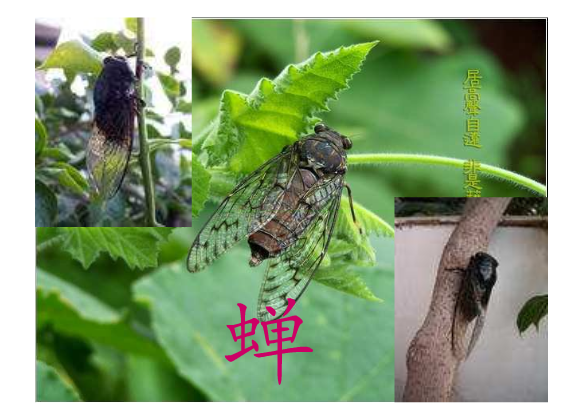 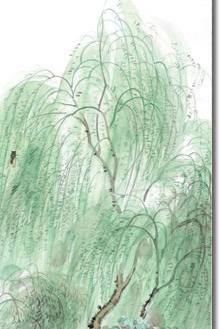 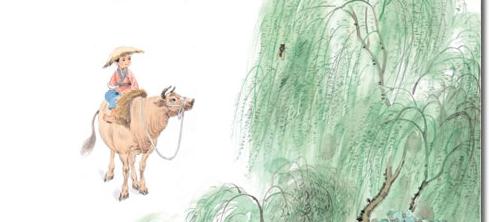 所见  
   （清）袁枚
牧童/骑黄牛，
歌声/振林樾。
意欲/捕鸣蝉，
忽然/闭口立。
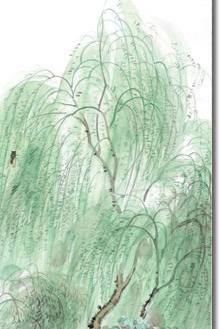 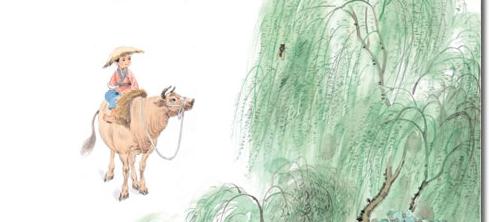 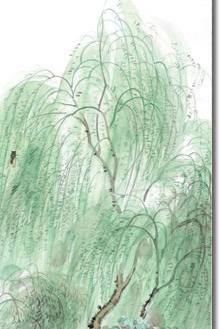 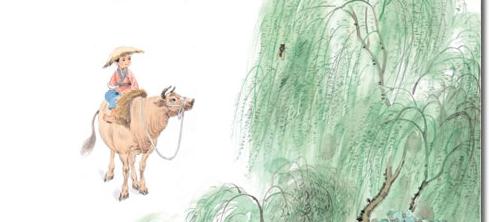 所见  
   （清）袁枚
牧童骑黄牛，
歌声振林樾。
意欲捕鸣蝉，
忽然闭口立。
振:震荡。
樾：树阴。
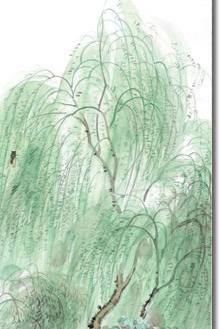 林樾：林中成阴的地方。
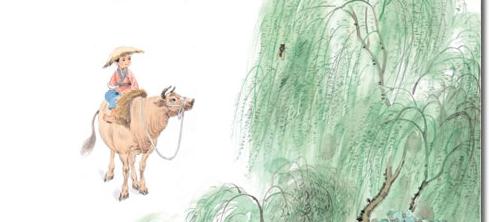 [Speaker Notes: PPT模板：www.1ppt.com/moban/                  PPT素材：www.1ppt.com/sucai/
PPT背景：www.1ppt.com/beijing/                   PPT图表：www.1ppt.com/tubiao/      
PPT下载：www.1ppt.com/xiazai/                     PPT教程： www.1ppt.com/powerpoint/      
资料下载：www.1ppt.com/ziliao/                   范文下载：www.1ppt.com/fanwen/             
试卷下载：www.1ppt.com/shiti/                     教案下载：www.1ppt.com/jiaoan/               
PPT论坛：www.1ppt.cn                                      PPT课件：www.1ppt.com/kejian/ 
语文课件：www.1ppt.com/kejian/yuwen/    数学课件：www.1ppt.com/kejian/shuxue/ 
英语课件：www.1ppt.com/kejian/yingyu/    美术课件：www.1ppt.com/kejian/meishu/ 
科学课件：www.1ppt.com/kejian/kexue/     物理课件：www.1ppt.com/kejian/wuli/ 
化学课件：www.1ppt.com/kejian/huaxue/  生物课件：www.1ppt.com/kejian/shengwu/ 
地理课件：www.1ppt.com/kejian/dili/          历史课件：www.1ppt.com/kejian/lishi/]
所见  
   （清）袁枚
牧童骑黄牛，
歌声振林樾。
意欲捕鸣蝉，
忽然闭口立。
牧童骑着黄牛缓缓地行走在林间小路上，嘹亮的牧歌声透过树林，回环呼应。
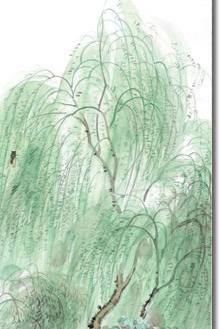 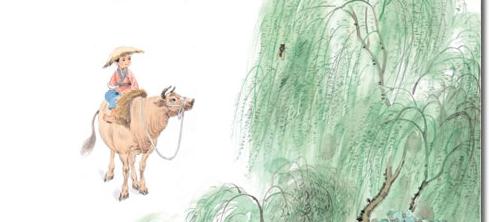 所见  
   （清）袁枚
牧童骑黄牛，
歌声振林樾。
意欲捕鸣蝉，
忽然闭口立。
欲：想
意欲：心想
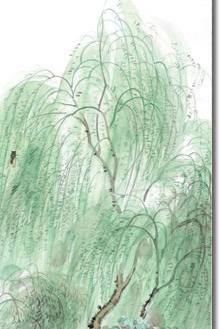 捕：捉。
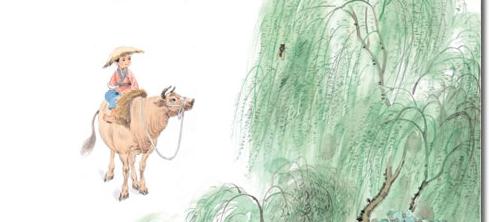 鸣蝉：正在鸣叫的知了。
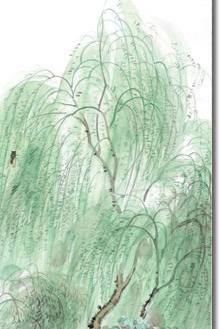 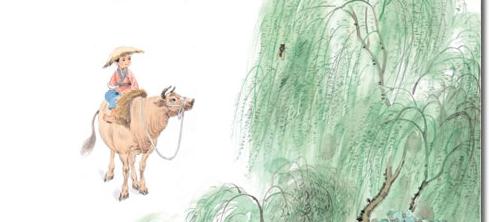 所见  
   （清）袁枚
牧童骑黄牛，
歌声振林樾。
意欲捕鸣蝉，
忽然闭口立。
立：站立不动
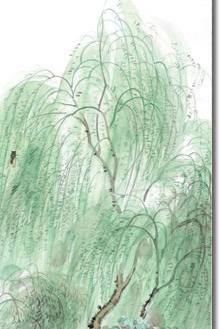 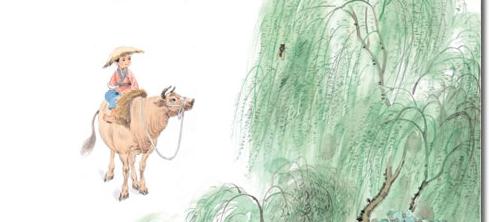 所见  
   （清）袁枚
牧童骑黄牛，
歌声振林樾。
意欲捕鸣蝉，
忽然闭口立。
大概是想捕捉那只正在鸣叫的蝉吧，牧童突然停止了行走，不再高声唱歌了。
所见  
   （清）袁枚
牧童/骑黄牛，
歌声/振林樾。
意欲/捕鸣蝉，
忽然/闭口立。
考考你：
季节？
（夏天）
理由？
（意欲捕鸣蝉）
所见  
   （清）袁枚
牧童/骑黄牛，
歌声/振林樾。
意欲/捕鸣蝉，
忽然/闭口立。
考考你：
心情？
（愉快）
理由？
（歌声振林樾）
[Speaker Notes: PPT模板：www.1ppt.com/moban/                  PPT素材：www.1ppt.com/sucai/
PPT背景：www.1ppt.com/beijing/                   PPT图表：www.1ppt.com/tubiao/      
PPT下载：www.1ppt.com/xiazai/                     PPT教程： www.1ppt.com/powerpoint/      
资料下载：www.1ppt.com/ziliao/                   范文下载：www.1ppt.com/fanwen/             
试卷下载：www.1ppt.com/shiti/                     教案下载：www.1ppt.com/jiaoan/               
PPT论坛：www.1ppt.cn                                      PPT课件：www.1ppt.com/kejian/ 
语文课件：www.1ppt.com/kejian/yuwen/    数学课件：www.1ppt.com/kejian/shuxue/ 
英语课件：www.1ppt.com/kejian/yingyu/    美术课件：www.1ppt.com/kejian/meishu/ 
科学课件：www.1ppt.com/kejian/kexue/     物理课件：www.1ppt.com/kejian/wuli/ 
化学课件：www.1ppt.com/kejian/huaxue/  生物课件：www.1ppt.com/kejian/shengwu/ 
地理课件：www.1ppt.com/kejian/dili/          历史课件：www.1ppt.com/kejian/lishi/]
所见  
   （清）袁枚
牧童骑黄牛，
歌声振林樾。
意欲捕鸣蝉，
忽然闭口立。
诗人展示一一幅生动的牧童行歌捕蝉图。画面动静结合，活泼有趣。
所见  
   （清）袁枚
牧童骑黄牛，
歌声振林樾。
意欲捕鸣蝉，
忽然闭口立。
抒发了作者对乡村田园风光的喜爱之情。